MP719Z Správní právo II  1. přednáška - 25.9.2023doc.JUDr. Soňa Skulová, Ph.D.
Katedra správní vědy a správního práva
1
Účel dnešní přednášky:
Přiblížit obsahovou náplň předmětu Správní právo II (dle programu přednášek), navazujícího na Správní právo I.    
Objasnit návaznost problematiky činnosti veřejné správy na oblast organizace veřejné správy, neboli podpořit celostní vnímání veřejné správy (VS jako systém).
Objasnit vztah problematiky činosti veřejné správy k obsahu a předmětu úpravy Správního práva procesního (včetně  soudního přezkumu).
Prohloubit detailnější vnímání systému správního práva a jeho částí, a jejich vzájemné souvislosti a vztahy. 
Rekapitulace hlavních poznatků k činnosti veřejné správy (z předmětu Správní právo I, resp. ze základů v Úvodu do studia veřejné správy) jako základ pro studium předmětu Správní právo II .
Neboli - upřesnit si, kde se nyní na mapě nacházíme, a co nás ještě čeká.  
                     A eliminovat event.
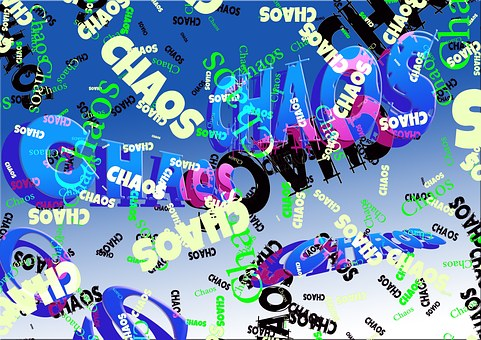 2
Definujte zápatí - název prezentace / pracovišt
I. Ve Správním právu II:
obsahově navazujeme na Správní právo I ,  
- a to v jeho části zaměřené na organizační stránku  veřejné správy (v přednáškách 1.- 8.),
           - tedy na“statickou“ stránku veřejné správy (- řešení otázky KDO vykonává veřejnou správu, jaké je její uspořádání/ - pojmy:  subjekty VS, vykonavatelé, vztahy uvnitř VS, …
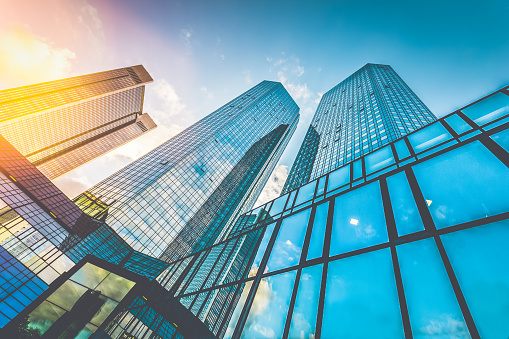 3
A pokračujeme dále v SP II
v problematice činnosti veřejné správy, 
                 resp. funkčního pojetí veřejné správy,
                 = “dynamické“ stránky veřejné správy“ (- tj.CO  veřejná správa vykonává),
              rovněž obsahově strukturované. 

Formy činnosti VS nacházejí odraz (ne zcela adekvátní či úplný) v úpravě procesních forem, resp. ve Správním právu procesním ( „SPP“) :
                   - upravuje formalizované postupy.
Definujte zápatí - název prezentace / pracoviště
4
Formy realizace veřejné správy              (opakování ze    SP I – zejm. přednáška 11.)
Členění VNĚJŠÍCH PRÁVNÍCH forem realizace veřejné správy a jejich odraz ve SPP :  
Vnější ( = vůči adresátům VS):
Jednostranné:
        a)  Správní akty:
	- normativní (abstraktní) – jde právní přepisy vydávané SO,
/postup není upraven ve správním řádu /SŘ/
	- individuální (konkrétní) – jde o konkrétní rozhodnutí, - postup podrobně upraven v SŘ – správní řízení (část II. a III.), a jiné úkony (část IV.) 
	- smíšené -  v SŘ  opatření obecné povahy (část VI.),  
      	b)  faktické úkony, resp. bezprostřední zákroky – postup není v SŘ, také zde však působí základní zásady činnosti (v části I.) – viz přednáška 10. v SP I).
2. Dvou či vícestranné  - Veřejnoprávní smlouvy - úprava v SŘ (část V.)
Správní právo procesní
řeší procesní stránku příslušných postupů, včetně přezkumu, jednak v rámci VS, 
    ale také přezkumu ve správním soudnictví, a potřebných předpokladů a návazností.

POZN.: Program přednášek ve SPP obsahově koordinován s programem přednášek ve SP II.
Definujte zápatí - název prezentace / pracoviště
6
Členění forem realizace veřejné správy:
Pro úplnost   - známe také :
	
B. Vnitřní (interní)  právní formy realizace:
interní normativní akty ( akty řízení, interní instrukce, metodické pokyny, apod.), 
interní individuální akty  (individuální služební akty, individuální pokyny, apod.).
-------------------------------------------------------
A také neprávní formy, tj.  bez přímých právních důsledků.
II. Systém správního práva
(jako výsledek dlouhého vývoje) - vnitřní členění i vzájemná  provázanost (předpisů i norem).



                           Členění systému SP:
Organizační („KDO“) + Hmotné(„CO“) +  Procesní („JAK“)
                        a také  trestní
     (jež disponuje specif. úpravou organizační, hmotné i procesní stránky).
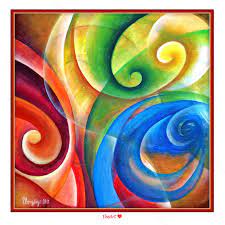 tu.
8
Z hlediska výuky předmětů, resp. pedagogického:

 - SP I a SP II:  
= ve svém  souhrnu úprava obecných znaků a náležitostí organizace a činnosti (= organizační a hmotné právo) veřejné správy  zahrnují  
                               tzv. obecnou část správního práva.

- Souběžně se SP II :
procesní část správního práva – předmět Správní právo procesní (SPP).
9
Výuka předmětu Správní právo II
nezahrnuje pouze poznatky a informace:
o formách realizace veřejné správy (druhy, znaky, vztahy),  včetně správního trestání, ale také, v logické posloupnosti problematiku:
vázanosti, resp. „volnosti“ v činnosti SO (správná uvážení, neurčité pojmy), 
právních záruk ve veřejné správě (= rovněž specifický systém), včetně  zvnějšku vůči VS vykonávaných či uplatňovaných, 
včetně řešení vad vydaných aktů, a vad v postupu (přezkum uvnitř VS, a také soudní), 
uplatňování správně právní odpovědnosti, včetně správního trestání, 
 - a také  odpovědnosti za újmu materiální a nemateriální způsobené veřejnou správou.
                            (K tomu – srov. program přenášek).
Definujte zápatí - název prezentace / pracoviště
10
Následovat  bude (na jaře 2024)
Správní právo III. 
                    = tzv. zvláštní část správního práva.
Zde právní úprava vybraných odvětví veřejné správy.
A to „celostně“ - v aspektu organizačním, činnosti v dané oblasti, včetně uplatňování odpovědnosti.
Současně budou zdůrazněny event. zvláštnosti procesní.
 
POZN. K výuce : předměty Správní právo I, II a III: souborná zkouška – v VIII. semestru.
Definujte zápatí - název prezentace / pracoviště
11
Systém správního práva – praktický pohled:
V předpisech správního práva upravujících výkon správy na jednotlivých úsecích – propojení všech částí správního práva. 
 Jednotlivé právní předpisy různě provázány – na základě struktury správního práva, a požadavku ucelenosti úpravy.  
(+ vztahy s jinými odvětvími; specificky s ústavním právem)

Pozn: V rámci jednotlivých předpisů (zákonů) zařazeny normy upravující: organizační strukturu, vztahy k jiným správním orgánům, okruh působnosti, pravomoc a činnost jednotlivých správních orgánů, záruky legality při výkonu veřejné správy, a také povinnosti a oprávnění dotčených osob („veřejná subjektivní práva“) v příslušné oblasti, otázky odpovědnosti za porušení povinností (správní trestání), a dále procesní postupy při výkonu veřejné správy.
Zápatí prezentace
12
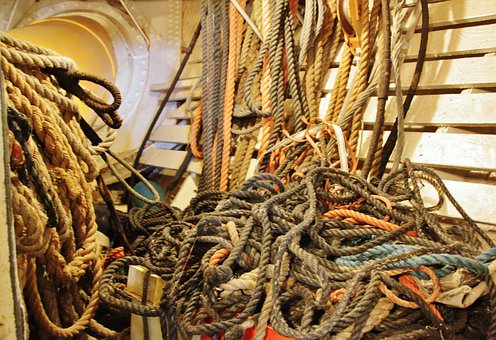 Příklad:
Z oblasti správy živnostenské:
- Zákon č. 455/1991 Sb., o živnostenském podnikání     (živnostenský zákon) - obsah:
Část první – Všeobecná ustanovení
Část druhá – Druhy živností
Část třetí – Rozsah živnostenského oprávnění
Část čtvrtá – vznik, změna a zánik ŽO a živnostenský rejstřík
Část pátá – Živnostenská kontrola a přestupky
Část šestá – Společná, přechodná a závěrečná ustanovení,
a také:
- Zákon č. 570/1991 Sb., o živnostenských úřadech.

Otázky: Kdo vykonává působnost Živnostenského úřadu ČR ? Kde sídlí obecní a krajské živnostenské úřady? Podle jakých pravidel probíhají postupy u těchto úřadů? Čím se řídí postup kontroly, a ukládání sankcí?
Zápatí prezentace
13
Nebo aktuálně, dokládající složitost úpravy
s některými nevyjasněnými, resp. „neusazenými“  otázkami či souvislostmi. 
Příklad: 
Postup při vydávání mimořádných opatření proti Covidu-19, jejich přezkumu (rušení), a rozhodování o ne/poskytnutí kompenzace za újmu způsobenou těmito opatřeními.
   (srov. např. aktuální rozhodnutí NS sp.zn. 30 Cdo 63/2023).
Definujte zápatí - název prezentace / pracoviště
14
III. Rekapitulace poznatků o činnosti veřejné správy:
Veřejná správa („VS“) naplňuje své poslání (cíle, účely, úkoly) skrze svou činnost. 
U tohoto funkčního pojetí:
          - jde o realizaci obsahu norem správního práva hmotného, a to
prostřednictvím, resp.na základě norem organizačních (kompetenčních) a procesních, 
- nacházíme mnohost, různorodost forem činnosti, zejména veřejnoprávní,
-  ZNAKY: vyšší míra vázanosti zákonem, jednání ve veřejném zájmu, zpravidla stanovenými postupy, s odpovědností za zákonnost, resp. správnost postupu a výsledku, či za event.  nečinnost, včetně odpovědnosti za způsobenou  újmu. 
        Přitom obsah, rozsah a poměr forem – určován cíli a úkoly veřejné  správy, a plnění příslušných funkcí VS.
Definujte zápatí - název prezentace / pracoviště
15
Základní pojmy spojené s realizací (činnosti) veřejné správy:
Pravomoc  správního orgánu (= co je oprávněn činit vůči komu, čemu),
	tj. - souhrn právních prostředků  správního orgánu („SO“), určených k realizaci působnosti.
Působnost správního orgánu =  okruh věcí, které SO řeší (v jakých věcech, vztazích, území = věcná, územní).
                  Pozn.: V procesním právu – otázka „příslušnosti“ SO. 
Uplatňuje se plně princip legality.

Rozlišujeme formy činnosti:
právní, s přímými právními důsledky (účinky) hmotněprávními  - (tj. do právní pozice adresátů), 
tzv. „neprávní“ formy, bez uvedených důsledků.
Katedra správní vědy a správního práva
Podmínky výkonu pravomoci 	       správních orgánů:
Pravomoc – vždy zákonný základ. 
Skladba pravomocí – nestejnorodá u různých druhů SO – dle účelu, obsahu, zaměření jejich činnosti. 

Výkon pravomoci SO – působí vůči adresátům,
  - zasahují či se mohou dotýkat jejich subjektivních práv („dotčené osoby“ – s.ř.). 
Veřejná subjektivní práva = souhrn oprávnění a povinností, jež má jednotlivec ve vztahu k veřejné správě (= obsahem SP vztahů).
Významné -  záruky veřejných subjektivních práv (hmotné, procesní, institucionální) – jejich základ, dostupnost a efektivnost. 
Současně však - ochrana veřejných zájmů.
Definujte zápatí - název prezentace / pracoviště
17
Legalita a další principy (základní zásady) činnosti veřejné správy.
- „Základní zásady činnosti  správních orgánů“  (§ 2 – 8 s.ř.).
   Nejde o pouhé zásady procesní. Vedle požadavků na procesní stránku    postupů SO působí rovněž na obsah, resp. výsledek postupu.  
- Ústavní zásady, obecné principy právní a principy správního práva (vztah státu a jednotlivce, podmínky výkonu veřejné moci, zejm. čl. 36 odst. 1, 38 odst. 2 LZPS). 
- mezinárodní a evropský kontext (ochrana ZPS, právo na řádný,  spravedlivý proces  a rozhodnutí (srov. čl. 6 odst.1 Evropské úmluvy,  Listina ZP EU - čl. 41 – „právo na dobrou správu“).

- Pojem  a úloha principů dobré správy.
Literatura:
Základní:
- Průcha, P.: Správní právo, obecná část. 8. vydání. Brno: Doplněk, 2012.
- Skulová, S., a kol.: Správní právo procesní, 4.  aktualizované a rozšířené vydání. Plzeň:  Vydavatelství Aleš Čeněk, s.r.o., 2020.

Rozšiřující:
Hendrych, D., a kol.:  Správní právo. Obecná část, 9. vydání. Praha: C.H.Beck, 2016.
Kopecký, M.: Správní právo. Obecná část, 2. vydání. Praha: C.H.Beck, 2021.
- Skulová, S., Potěšil, L. a kol.: Prostředky ochrany subjektivních práv ve veřejné správě – jejich systém a efektivnost. Praha: C.H.Beck, 2017.
Definujte zápatí - název prezentace / pracoviště
19
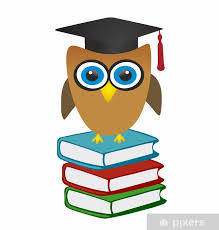 Toť vše pro dnešek. 

Příště:
(zásadní) otázka nastavení vázanosti vs. volnosti v činnosti veřejné správy, vztah k veřejným subjektivním právům.
(poněkud tajemná) diskreční pravomoc veřejné správy, pojem správní uvážení, jeho obsah a meze, a možné  zneužití.
(„ne/definovatelnost“) neurčitých pojmů, k čemu tyto slouží, a jak se používají.
A to v souvislostech interpretačních, aplikačních a  přezkumu, včetně soudního.
Katedra správní vědy a správního práva
20